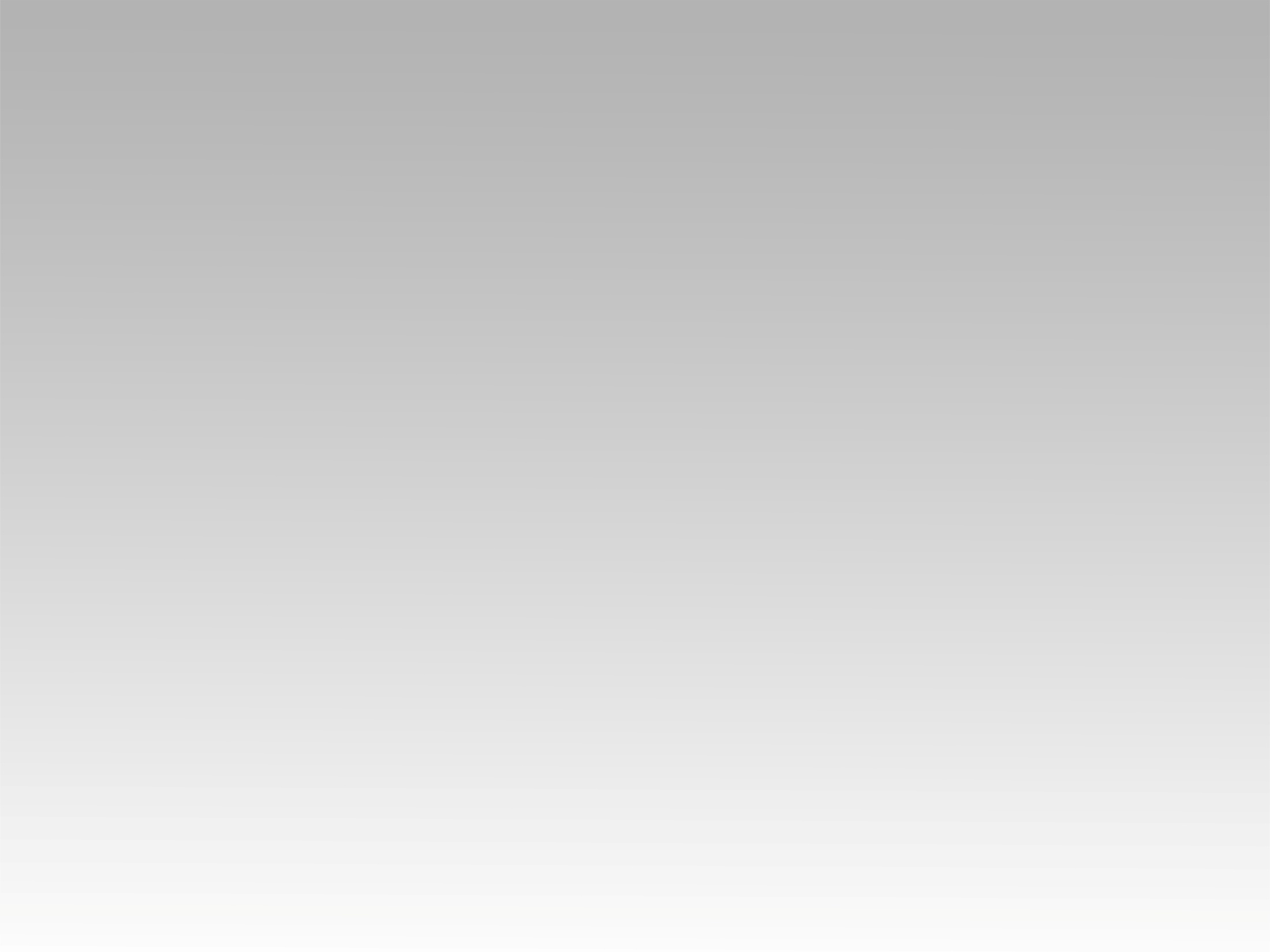 ترنيمة 
أنا بيك خطاياي مغفورة
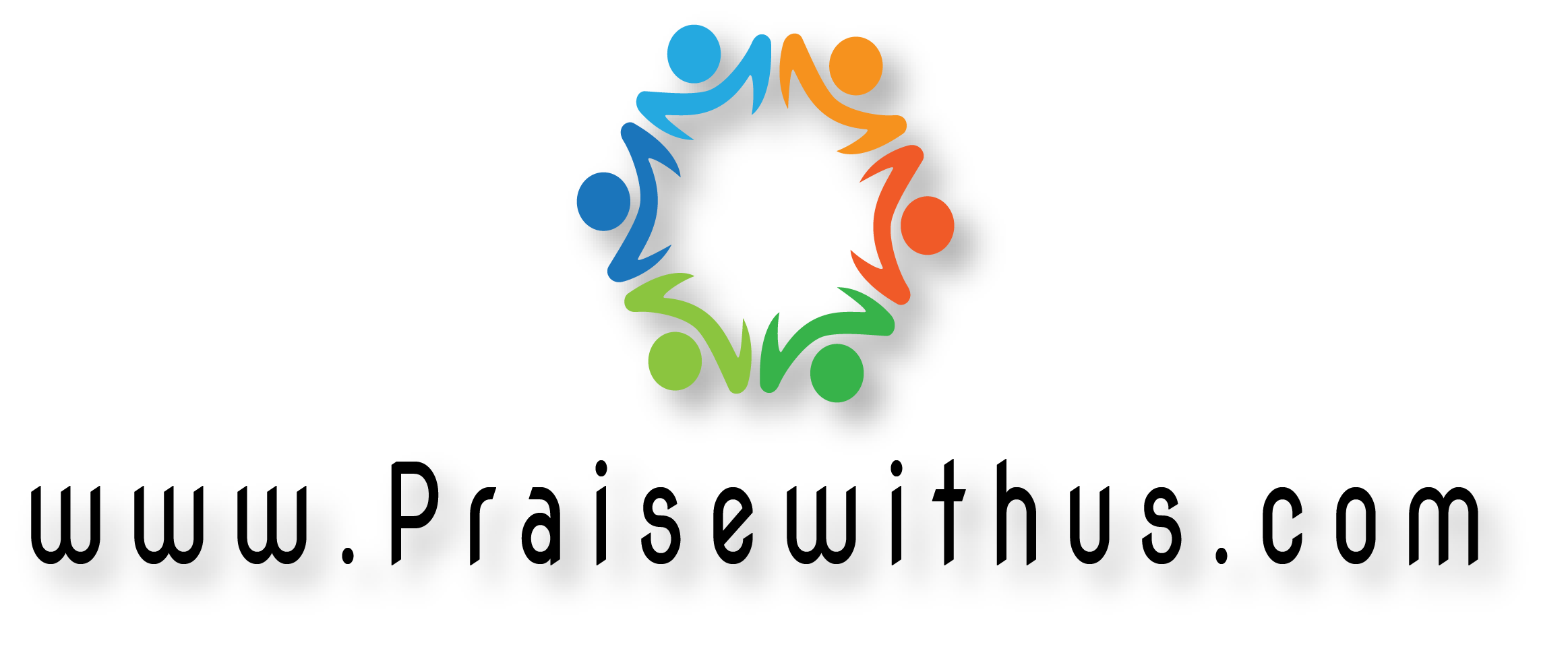 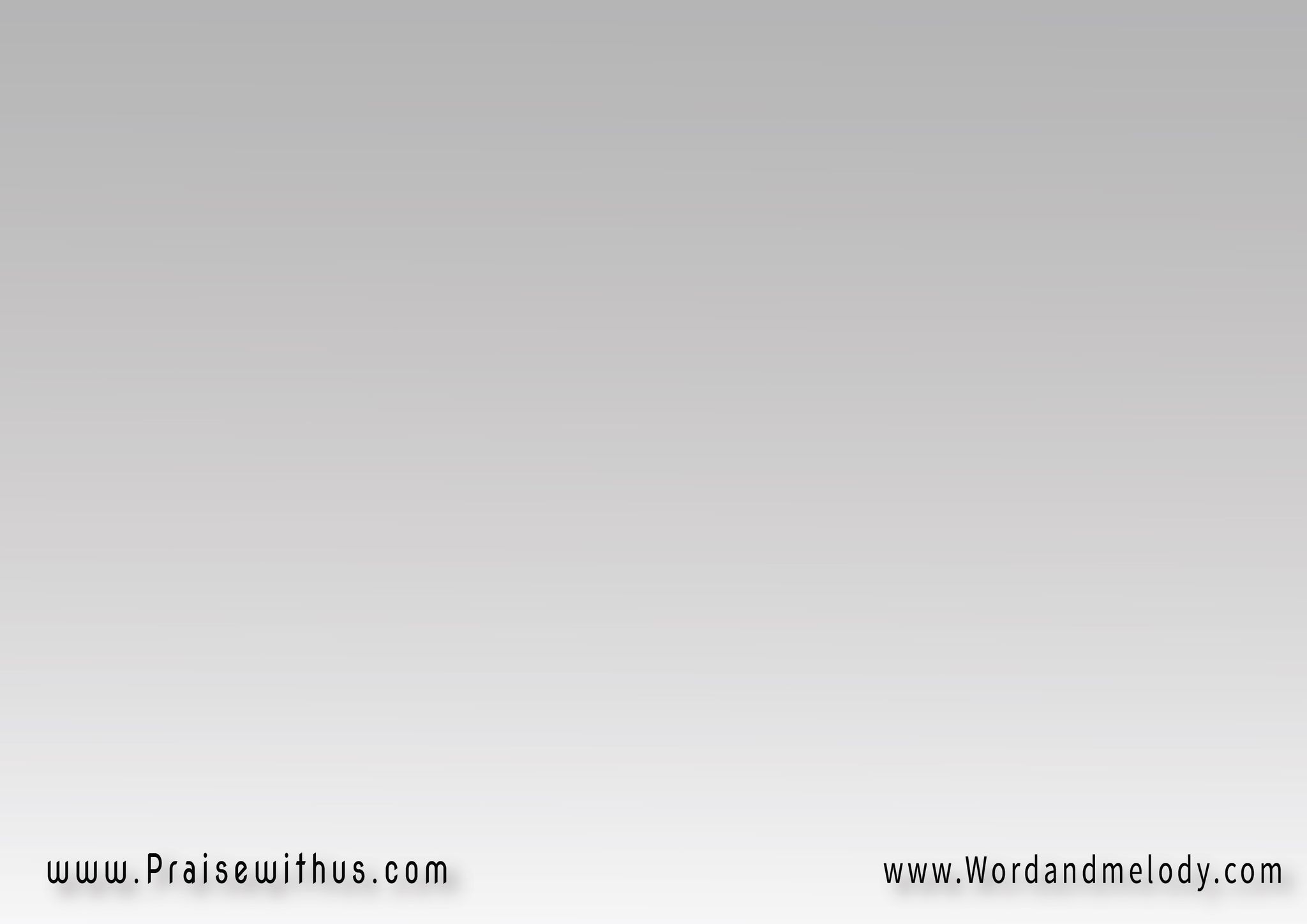 1- 
(أنا بيك خطاياي مغفورة 
أنا بيك عيوبي مستورةوف قلبي وعمري محفورة 
وعود غفرانك) 2
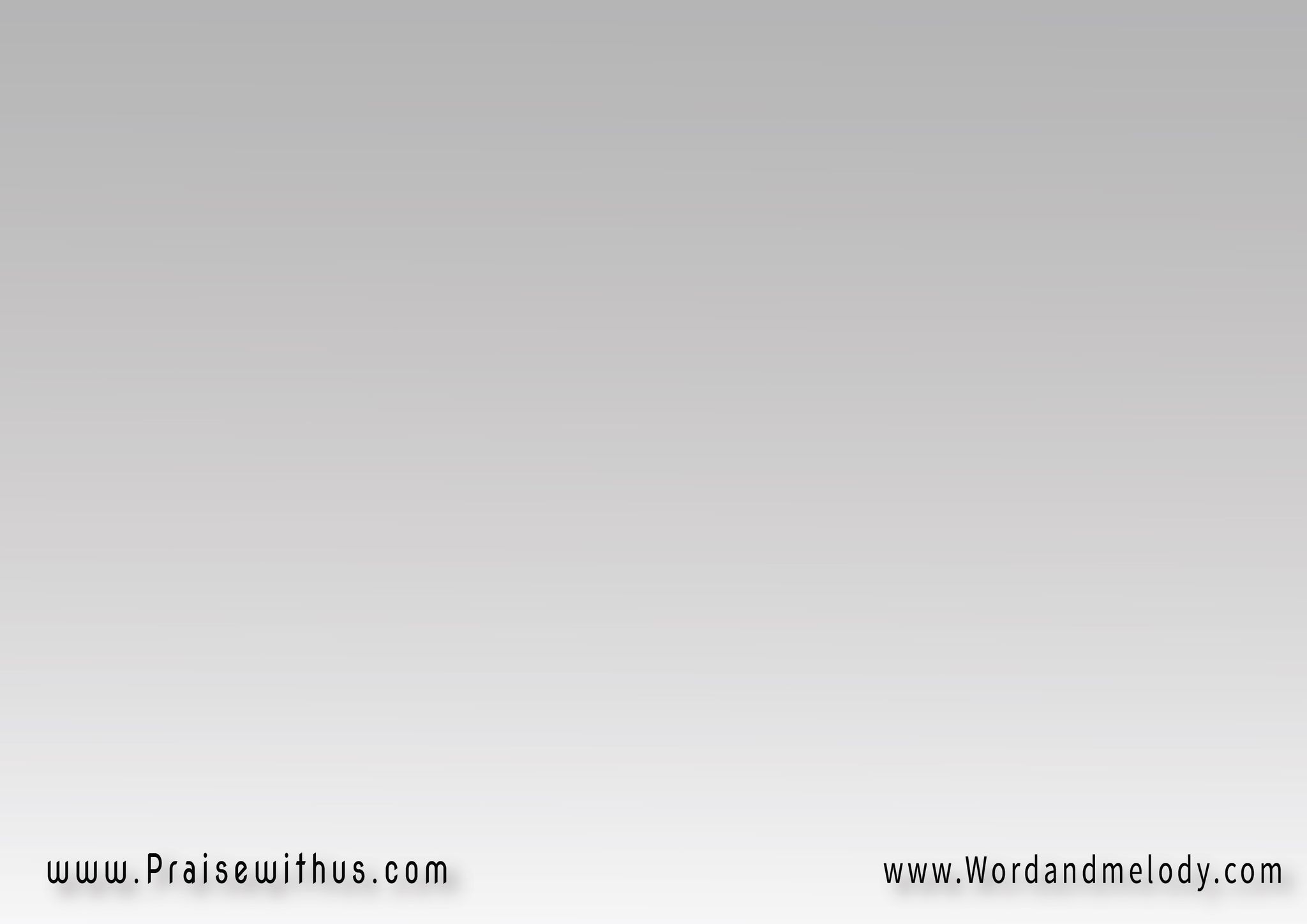 وأنا مش هابص على نفسي 
على عجزي وخوفي ويأسىوأنت هتملاني يا ربي 
بحبك وسلامك
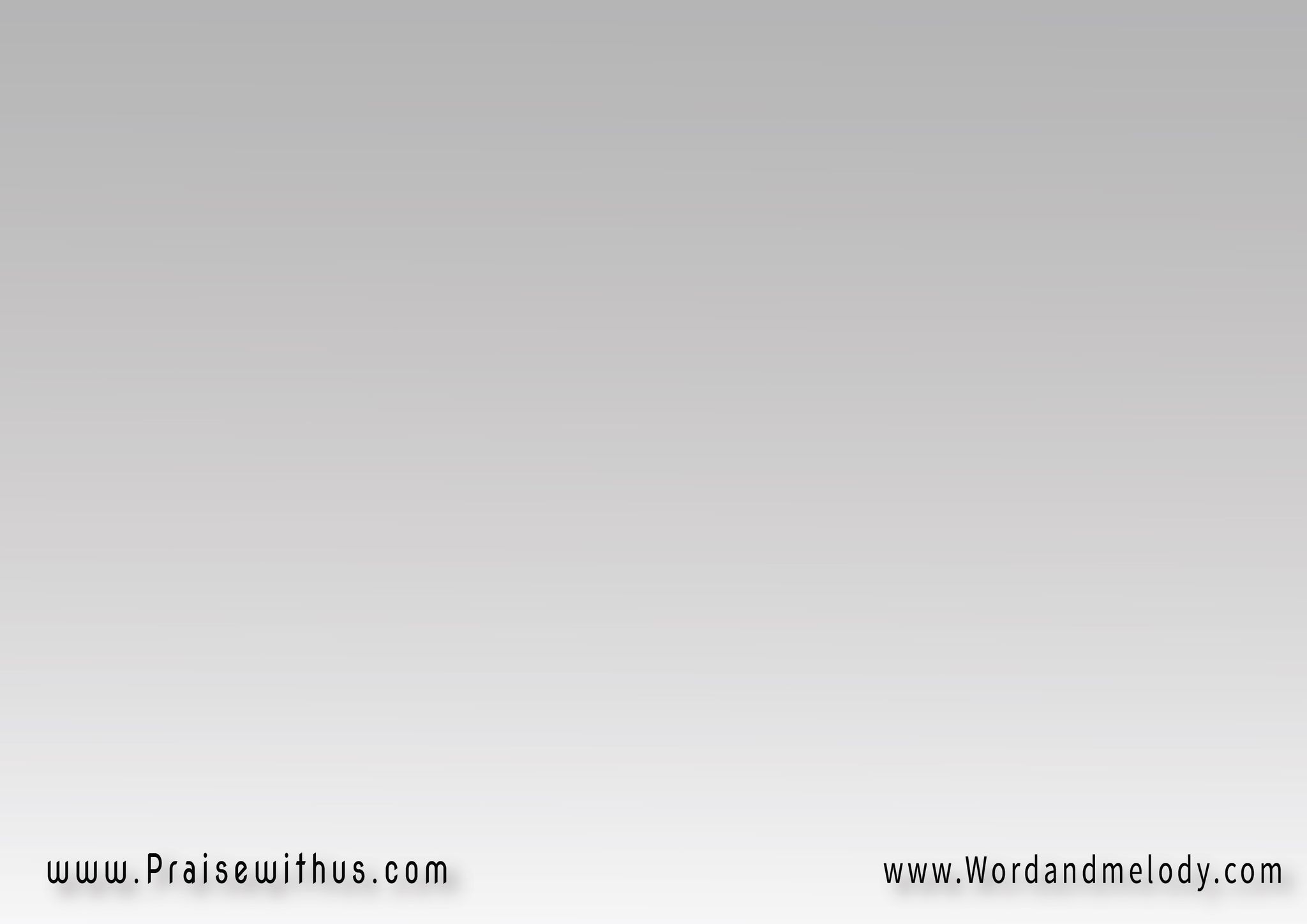 القرار:
وأنا عند الآب 
بيك لي قبول 
ولعرش النعمة 
ولقدس الأقداس دخول
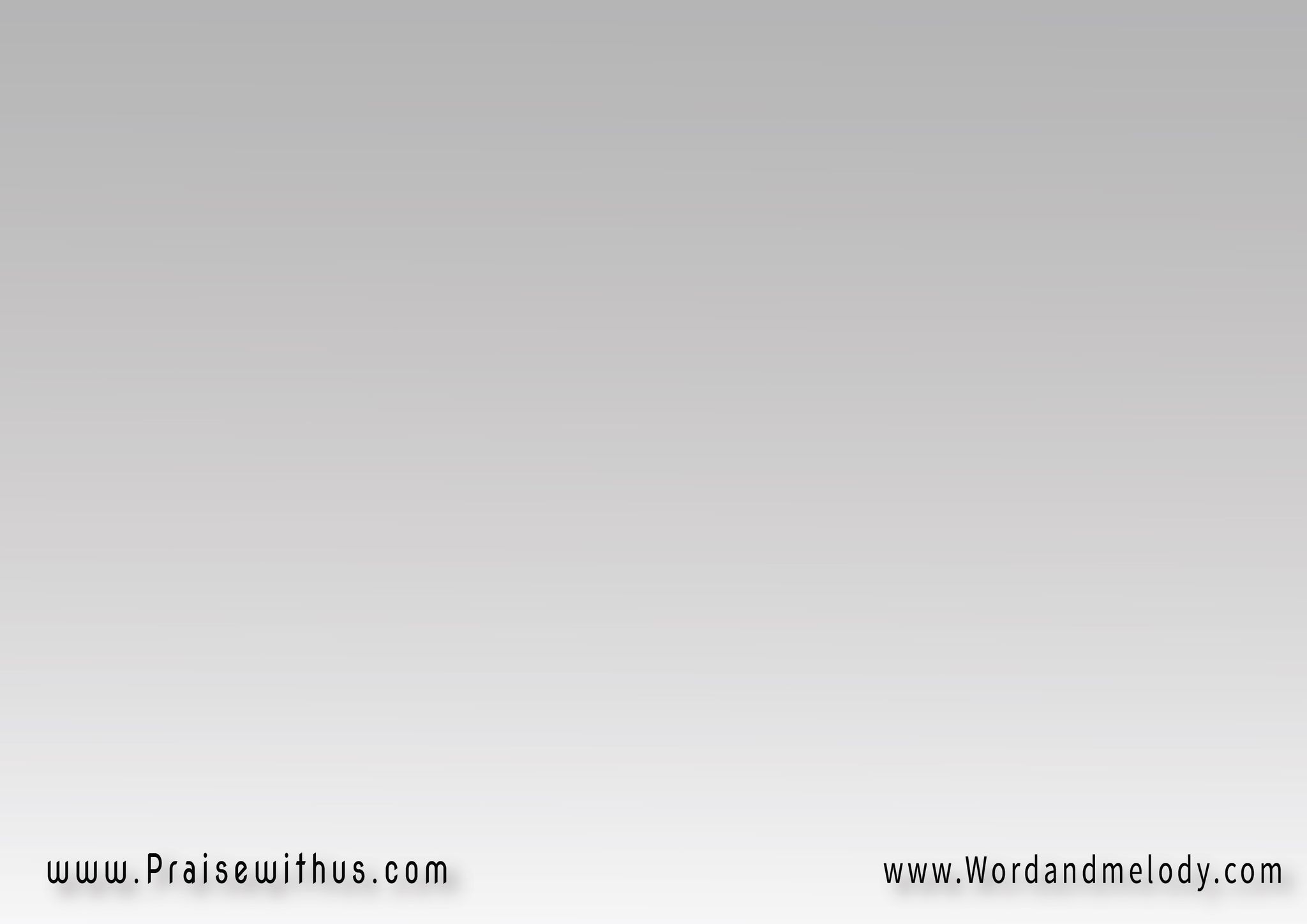 2- 
(بيك يا يسوع المسيح 
قلبي مليان بالتسبيحولساني هايهتف ويرنم 
يعلن عن مجدك) 2
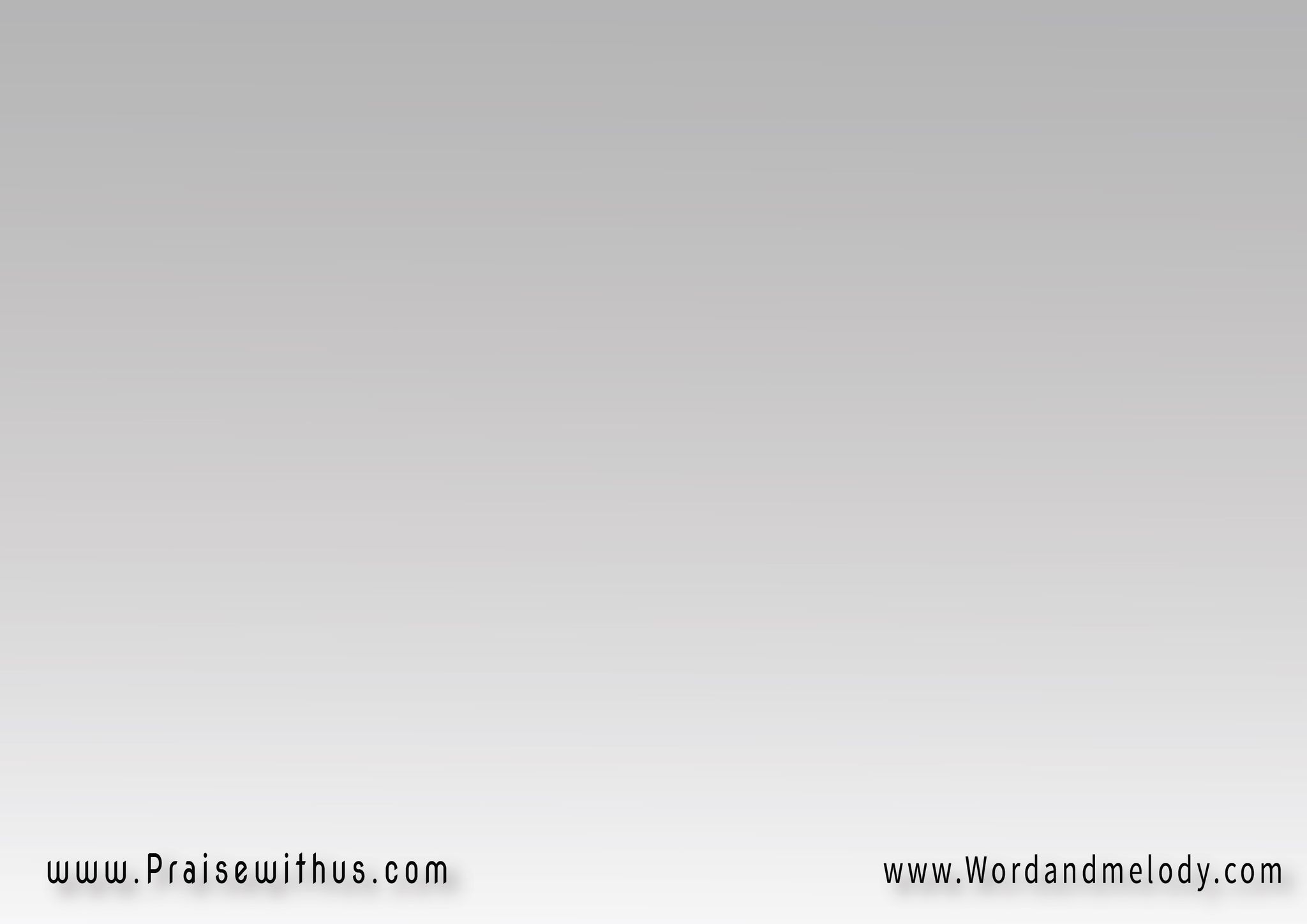 وهانرفعك في وسطينا 
وتفرح قلبك أغانيناشفايفنا هاتعترف باسمك 
ونقول بنحبك
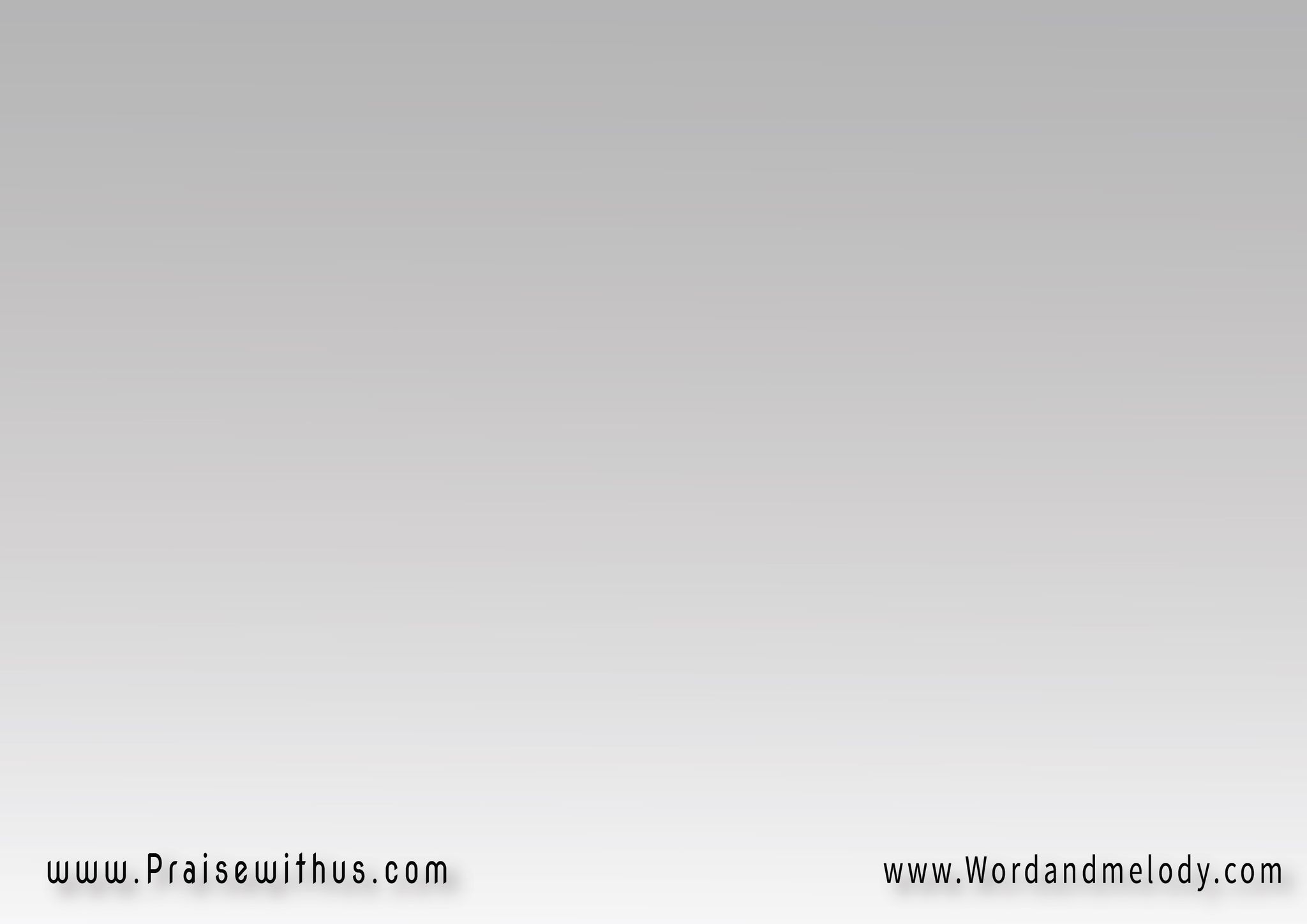 القرار:
وأنا عند الآب 
بيك لي قبول 
ولعرش النعمة 
ولقدس الأقداس دخول
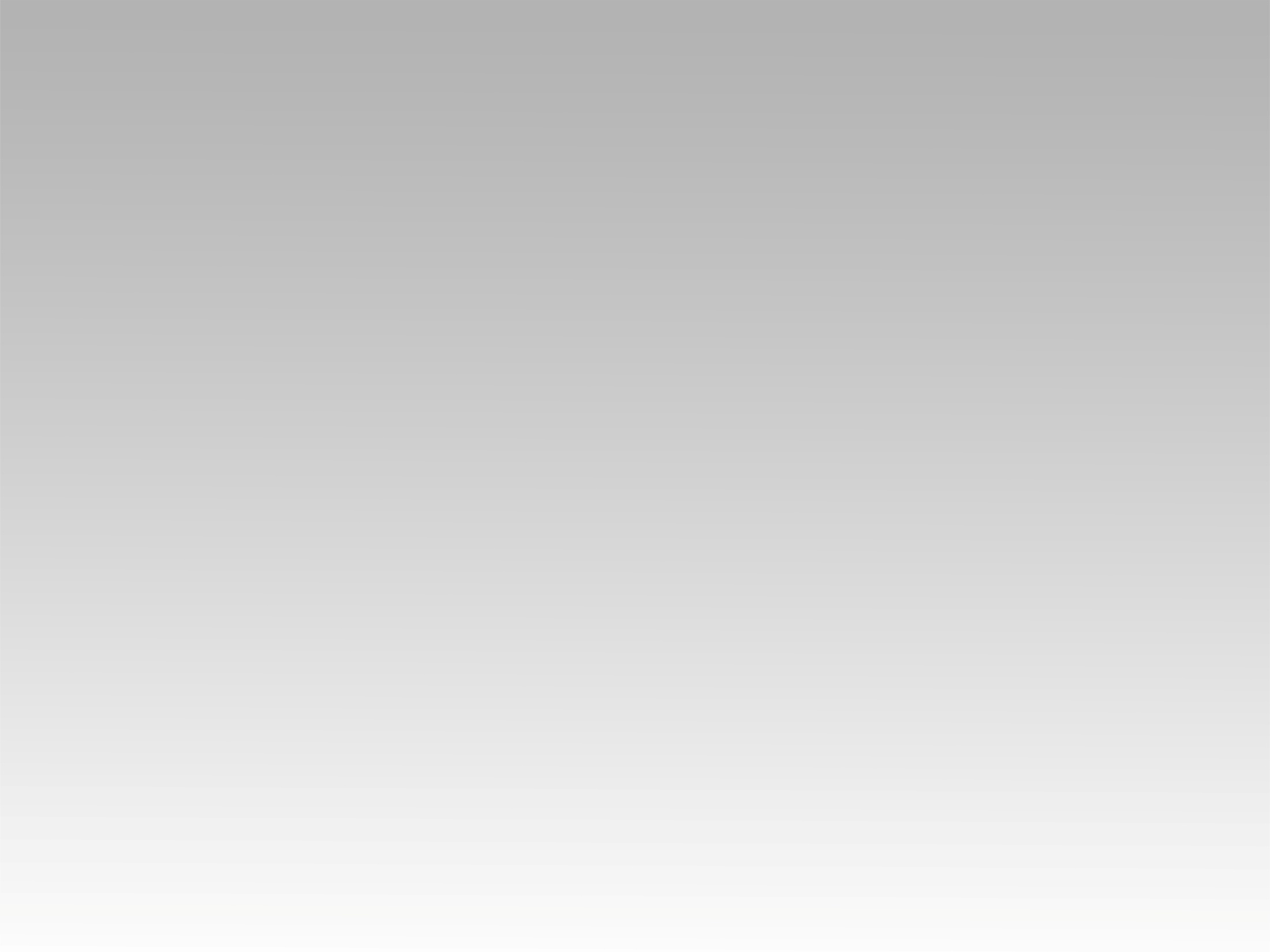 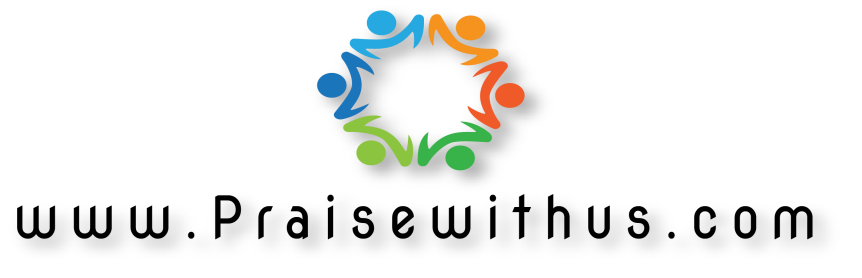